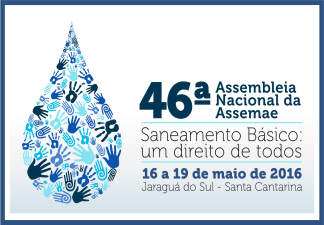 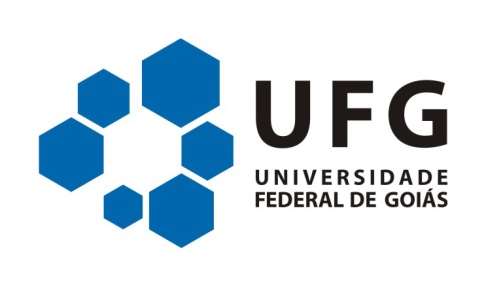 XX Exposição de Experiências Municipais em Saneamento
De 16 a 19 de maio de 2016 – Jaraguá do Sul – SC
REVISÃO DE PUBLICAÇÕES CIENTÍFICAS SOBRE CONTAMINAÇÃO DE RESÍDUOS SÓLIDOS
Roberta Pinheiro – UFG (GO) - robertavnp@gmail.com 
Paulo Scalize. - UFG (GO) - pscalize.ufg@gmail.com 
Ana Carolina Ramos - UFG (GO) - anacarolina.ramos@uol.com.br


2016
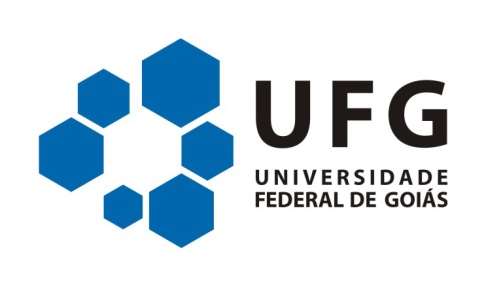 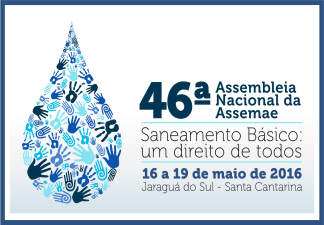 XX Exposição de Experiências Municipais em Saneamento
De 16 a 19 de maio de 2016 – Jaraguá do Sul – SC
Introdução
O Plano Nacional de Resíduos Sólidos determinou um prazo legal para o encerramento das disposições irregulares de resíduos sólidos  até 2014 (BRASIL, 2010).

No entanto, estas ainda estão presentes em 46,9% dos municípios brasileiros (SNSA, 2015).

Também chamadas de lixões, são caracterizadas pela falta de tratamento ou medida de proteção ao meio ambiente e à saúde pública.
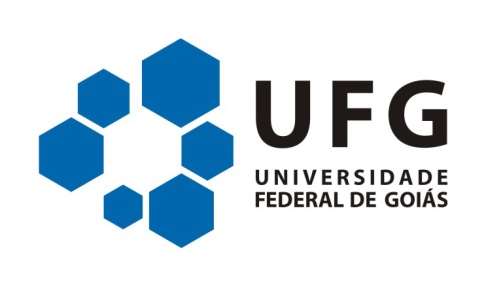 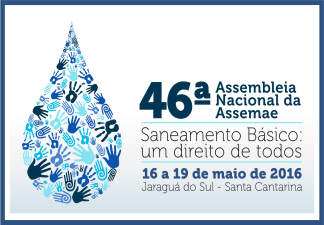 XX Exposição de Experiências Municipais em Saneamento
De 16 a 19 de maio de 2016 – Jaraguá do Sul – SC
Introdução
Lixão do município de Jaraguá (GO)
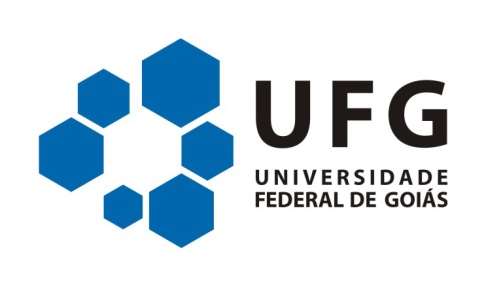 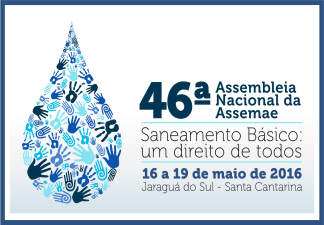 XX Exposição de Experiências Municipais em Saneamento
De 16 a 19 de maio de 2016 – Jaraguá do Sul – SC
Introdução
A presença de lixões tem como consequência direta a contaminação das águas superficiais e subterrâneas pelo processo de lixiviação (PEREIRA et al. 2013).

O objetivo deste estudo foi utilizar a cienciometria para avaliar como a contaminação do solo e das águas por disposições de resíduos sólidos tem sido abordada na literatura científica.
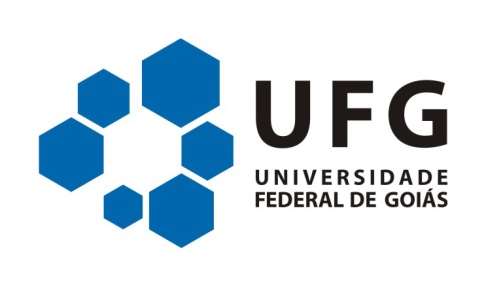 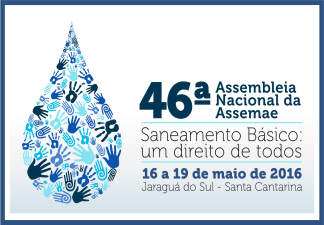 XX Exposição de Experiências Municipais em Saneamento
De 16 a 19 de maio de 2016 – Jaraguá do Sul – SC
Metodologia
O Mapping Study foi usado como abordagem metodológica. 

As buscas foram realizadas na base Scopus e SciELO Brasil para abrangência internacional e nacional, respectivamente.

Foi utilizada a combinação de seis palavras-chave compatíveis com o tema proposto, todas em inglês: (Contamination OR Leachate) AND (Landfill OR Dump) AND (Vulnerability OR Risk).
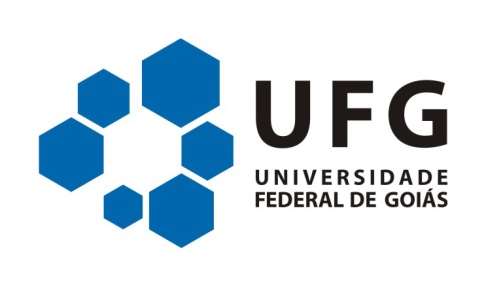 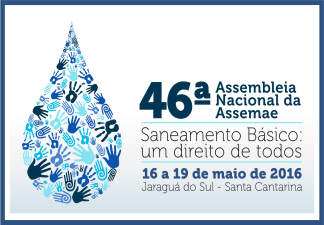 XX Exposição de Experiências Municipais em Saneamento
De 16 a 19 de maio de 2016 – Jaraguá do Sul – SC
Metodologia
Os artigos encontrados tiveram suas informações coletadas, tabuladas e tratadas.

Foi feita a análise para exclusão das repetições e artigos não pertinentes ao tema.
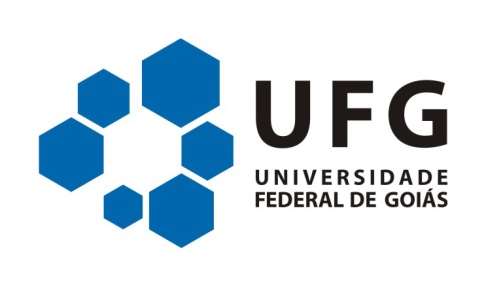 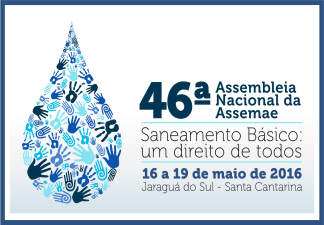 XX Exposição de Experiências Municipais em Saneamento
De 16 a 19 de maio de 2016 – Jaraguá do Sul – SC
Metodologia
Os dados obtidos foram quantificados em relação a:
Ano
Revista e seu ingresso na base consultada
Autores com maior número de artigos, 
Países que mais publicaram sobre o tema
Idioma da publicação
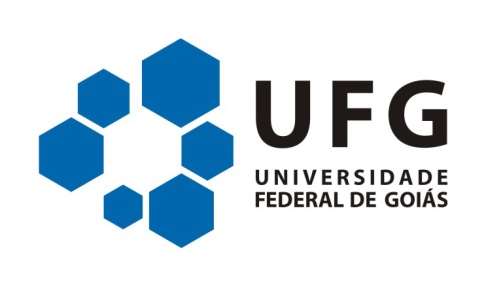 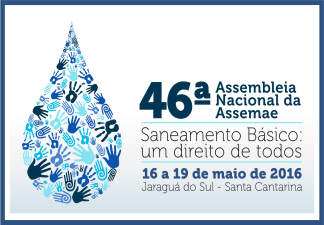 XX Exposição de Experiências Municipais em Saneamento
De 16 a 19 de maio de 2016 – Jaraguá do Sul – SC
Resultados e discussão
Foram identificados, na base Scopus, um total de 284 artigos referentes ao tema.

Estes foram analisados de acordo com a quantidade de artigos publicados por ano.

Verificou-se um aumento no número total de publicações existentes na base ao longo do recorte temporal encontrado.
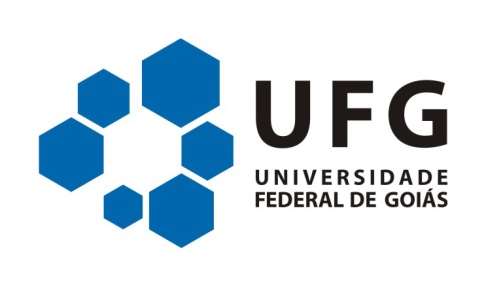 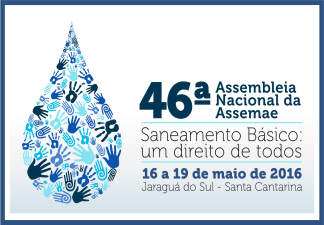 XX Exposição de Experiências Municipais em Saneamento
De 16 a 19 de maio de 2016 – Jaraguá do Sul – SC
Resultados e discussão
Quantidade de artigos do Scopus referente a contaminação por disposições de resíduos de 1984 a 2015.
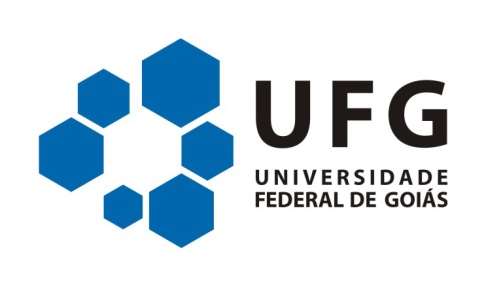 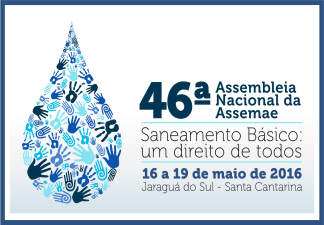 XX Exposição de Experiências Municipais em Saneamento
De 16 a 19 de maio de 2016 – Jaraguá do Sul – SC
Resultados e discussão
A quantidade de revistas que publicam sobre o tema bem como o ano de ingresso de suas publicações na base Scopus foram analisados.

Identificou-se 157 fontes de pesquisa com artigos referentes ao tema.

As cinco fontes com maior número de publicações representam 22,5 %.
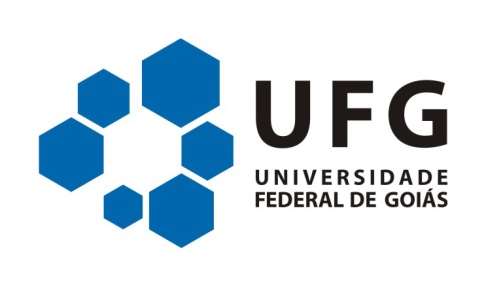 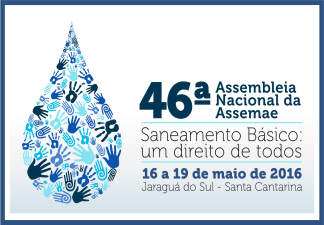 XX Exposição de Experiências Municipais em Saneamento
De 16 a 19 de maio de 2016 – Jaraguá do Sul – SC
Resultados e discussão
Quantidade de artigos do Scopus por periódico (totais e médias), referente a contaminação por disposições de resíduos, de 1984 a 2015.
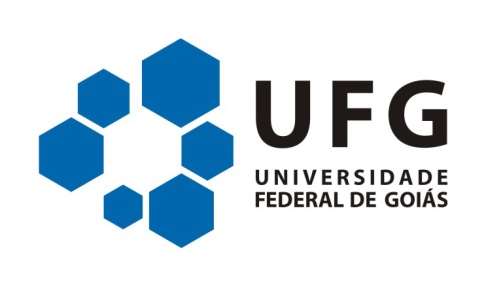 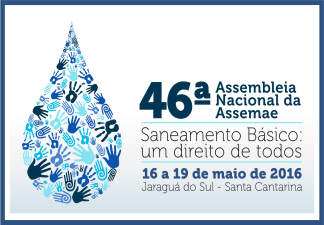 XX Exposição de Experiências Municipais em Saneamento
De 16 a 19 de maio de 2016 – Jaraguá do Sul – SC
Resultados e discussão
Notou-se que 3 autores principais se destacam pelo maior número de publicação sobre o tema, o chinês Ying Xu com 6 publicações, o nigeriano K. M. Ibe e o grego Telemachus C. Koliopoulos, tendo cada um três publicações. 

A maioria dos artigos são publicados na língua inglesa representando 69,7% seguido dos idiomas chinês e francês que juntos totalizam apenas 3,5 % do total de artigos.
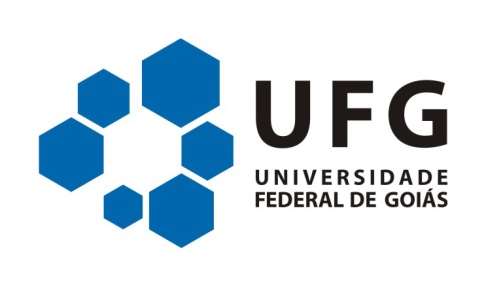 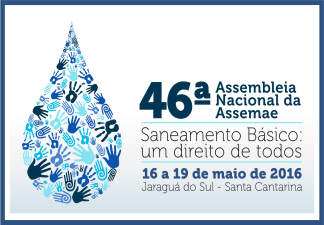 XX Exposição de Experiências Municipais em Saneamento
De 16 a 19 de maio de 2016 – Jaraguá do Sul – SC
Resultados e discussão
Quanto aos países com maior número de trabalhos publicados, os 10 primeiros correspondem a 54 % do total de publicações, sendo: 
China (31), 
Estados Unidos (29), 
Reino Unido (17), 
Itália (12), 
Espanha (12), 
Canadá (11), 
Índia (11), 
Nigéria (11), 
França (10) e 
Brasil (9).
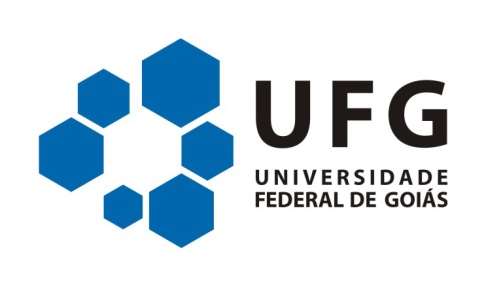 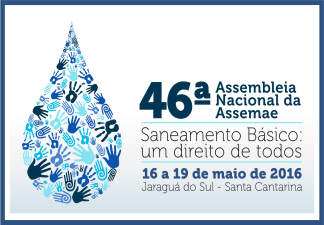 XX Exposição de Experiências Municipais em Saneamento
De 16 a 19 de maio de 2016 – Jaraguá do Sul – SC
Resultados e discussão
Três destes países possuem o inglês como língua oficial Estados Unidos, Reino Unido e Canadá) o que corrobora a informação de que 69,7% dos artigos estarem neste idioma seguido dos idiomas chinês e francês que juntos totalizam apenas 3,5 % do total de artigos.
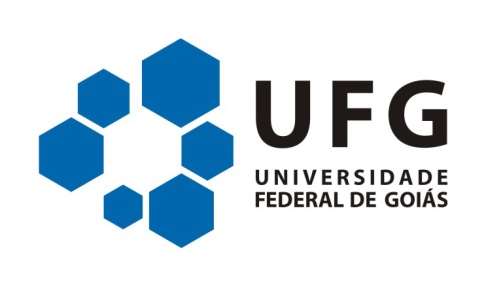 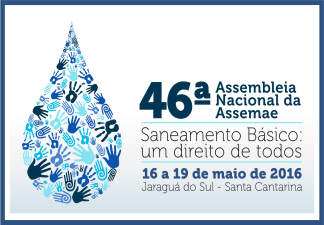 XX Exposição de Experiências Municipais em Saneamento
De 16 a 19 de maio de 2016 – Jaraguá do Sul – SC
Resultados e discussão
Na base SciELO Brasil foram encontrados apenas seis artigos utilizando-se das mesmas palavras-chaves para a busca sendo que quatro desses foram encontrados também na base Scopus. 
O baixo número de artigos encontrados nesta base confirma os resultados encontrados por Ramos, Pinheiro e Scalize (2015) que identificaram 45 artigos referentes a este mesmo tema a partir do ano de 1996 estando apenas 17,8% do total no idioma inglês.
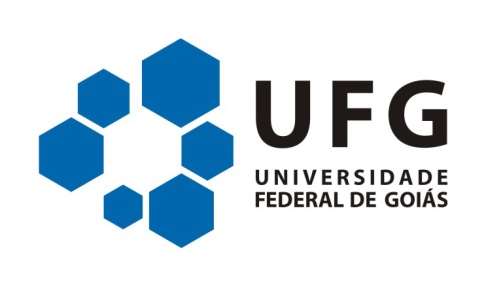 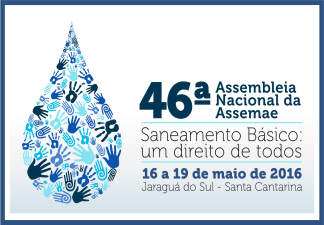 XX Exposição de Experiências Municipais em Saneamento
De 16 a 19 de maio de 2016 – Jaraguá do Sul – SC
Conclusão
Constatou-se que no recorte temporal 1984 a 2015 existe um crescimento de artigos sobre o tema na base Scopus, o ingresso constante de novas revistas no banco é um desses fatores.
Identificou-se um grande número de revistas que publicam sobre o tema (157) das quais cinco delas possuem uma atuação mais relevante no tocante à quantidade total de publicações sendo que a Waste Management e a Environmental Earth Sciences se destacam com maiores médias anuais de publicação.
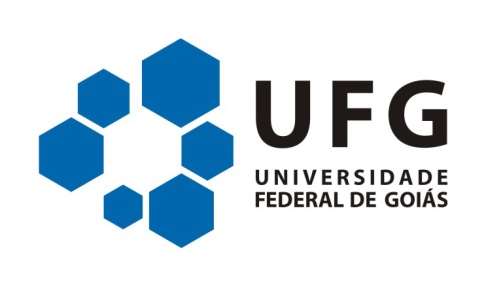 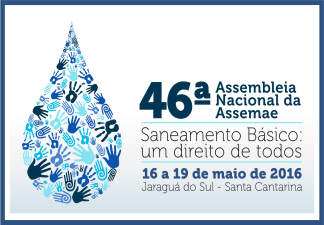 XX Exposição de Experiências Municipais em Saneamento
De 16 a 19 de maio de 2016 – Jaraguá do Sul – SC
Conclusão
Na seleção dos 10 países com maior número de publicações, três deles possuem o inglês como idioma oficial (Estados Unidos, Reino Unido e Canadá) o que confirma a informação da maioria dos artigos serem publicados nesse idioma (69,7 %). 

A pequena quantidade de resumos ou publicações completas em inglês na base SciELO Brasil (apenas seis) demonstra sua baixa representatividade perante a base internacional Scopus (198 artigos) e a necessidade de fomento, em contexto nacional, para pesquisas científicas com esse tema.
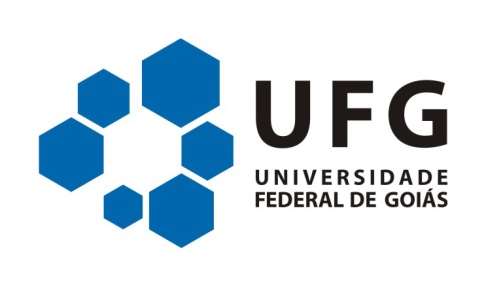 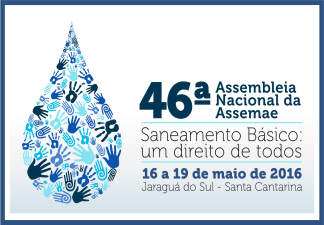 XX Exposição de Experiências Municipais em Saneamento
De 16 a 19 de maio de 2016 – Jaraguá do Sul – SC
Referências
BRASIL. Lei nº 12.305, de 2 de agosto de 2010. Institui a Política Nacional de Resíduos Sólidos.  Brasília, p.1-21, 2010. Disponível em: <http://www.planalto.gov.br/ccivil_03/_Ato20072010/2010/Lei/ L12305.htm>. Acesso em: 10 jun. 2015. 
PEREIRA, A. R.; SANTOS, A. A.; SILVA, W. T. P.; FROZZI, J. C.; PEIXOTO, K. L. G. Avaliação da qualidade da água superficial na área de influência de um lixão. Ambiente & Água, Taubaté, v. 8, n. 3, p. 239-246, 2013. Disponível em: <http://dx.doi.org/10.4136/ambi-agua.1160>. Acesso em: 15 abr. 2015. 
RAMOS, A. C. B.; PINHEIRO, R. V. N. ; SCALIZE, P. S. Cenário da contaminação por disposições de resíduos sólidos: uma revisão das publicações científicas brasileiras. In: 12º CONPEEX- CONGRESSO DE PESQUISA, ENSINO E EXTENSÃO. Anais do Congresso de Pesquisa, Ensino e Extensão. Goiânia: UFG, 2015. p. 1612-1616 Disponível em: <http://eventos.ufg.br/SIEC/portalproec/sites/site9861/site/artigos/15_mostra-talentos/15_mostra-talentos.pdf>. Acesso em: 17 dez. 2015. 
SNSA - Secretaria Nacional de Saneamento Ambiental. Sistema Nacional de Informações sobre Saneamento: diagnóstico do manejo de resíduos sólidos urbanos, 2013. Brasília: MCIDADES. SNSA, 2015, 154 p. Disponível em: <http://www.snis.gov.br/diagnostico-residuos-solidos/diagnostico-rs-2013>. Acesso em: 22 set. 2015.
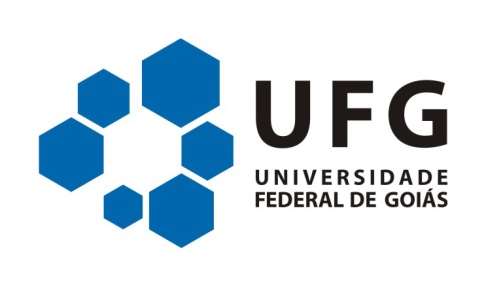 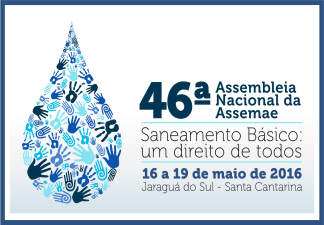 XX Exposição de Experiências Municipais em Saneamento
De 16 a 19 de maio de 2016 – Jaraguá do Sul – SC
Muito obrigada!
Engª. Roberta Pinheiro – UFG (GO) - robertavnp@gmail.com